Year 6 Design Technology Pentecost 2 Knowledge Organiser    Golden Thread: Freedom
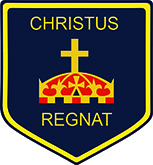 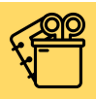 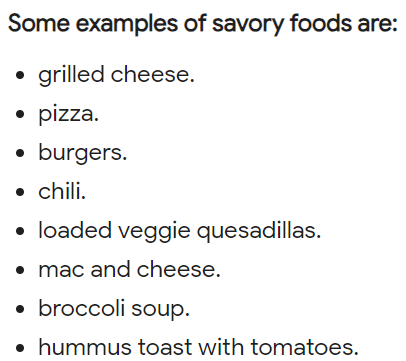 Year 6 Design Technology Pentecost Knowledge Organiser
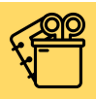 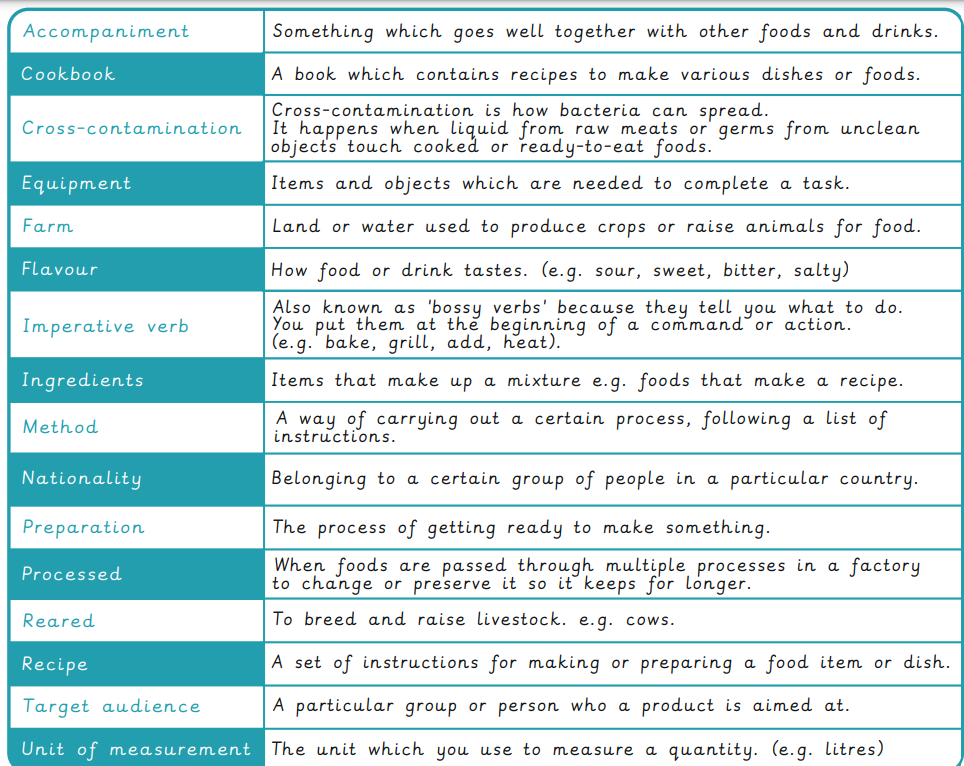 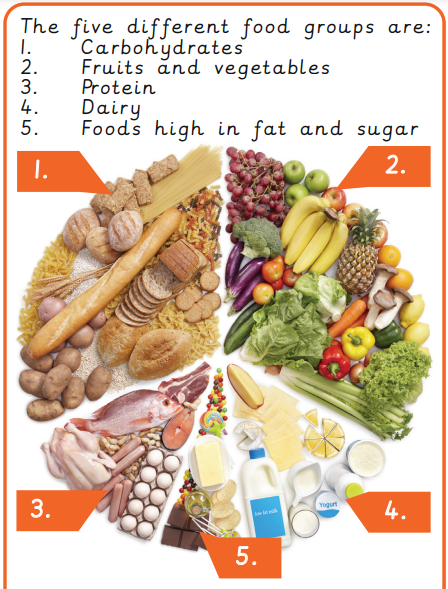 Sky Objectives:  
1. Designing a stable structure able to support its own weight, with focus on triangulation
2. Select appropriate tools and equipment for particular tasks, using these safely and accurately e.g. saws.
3. Suggesting points for improvements for own design and those designed by others
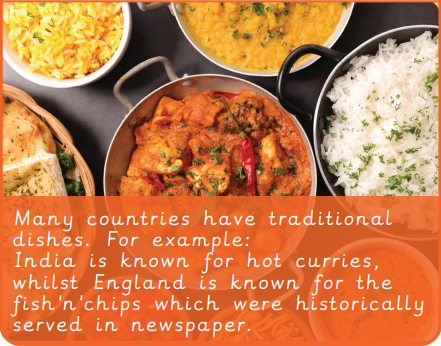 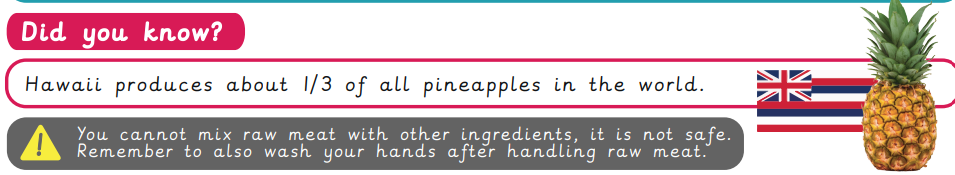